Elektrisitet 
digitalt kurs
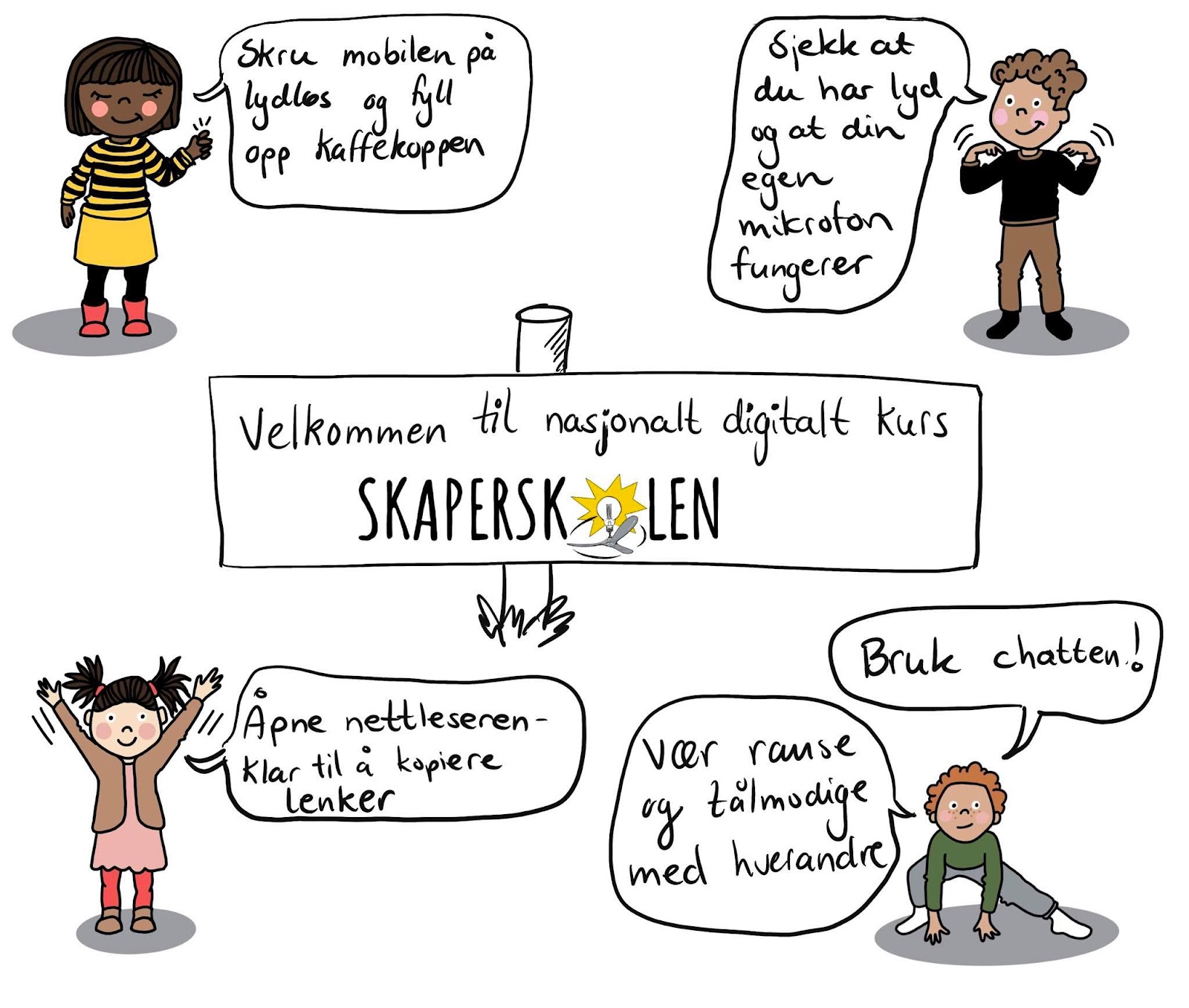 Velkommen til digital samling!
Digitalt kurs:
Hvis dere sitter sammen og bruker zoom på en pc, skriv inn navnene på alle i navnefeltet. 
Skriv eventuelle spørsmål i chatten og så vil vi ta spørsmålsstopp undervegs.
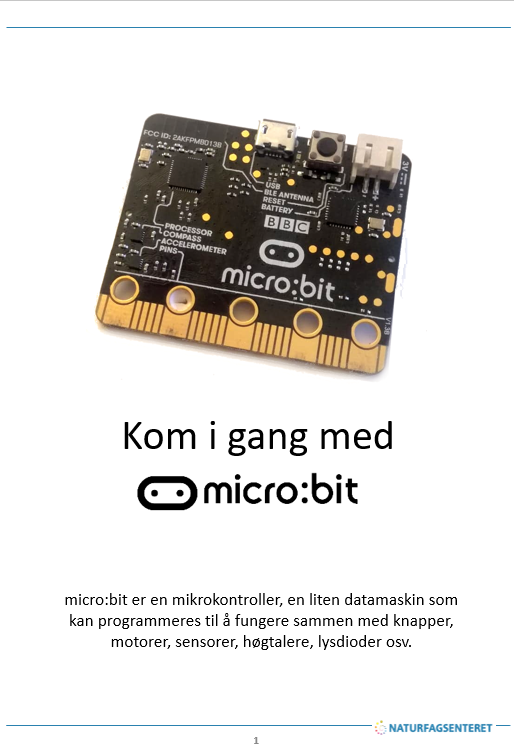 Oppsummering
Forrige samling:
Øvingsoppgaver for den elektriske kretsen i modellhuset
Du må ape før du kan skape!
I dag
utforske, lage og programmere teknologiske systemer som består av deler som virker sammen
Gruppediskusjon: Hvordan virker en automatisk dør?
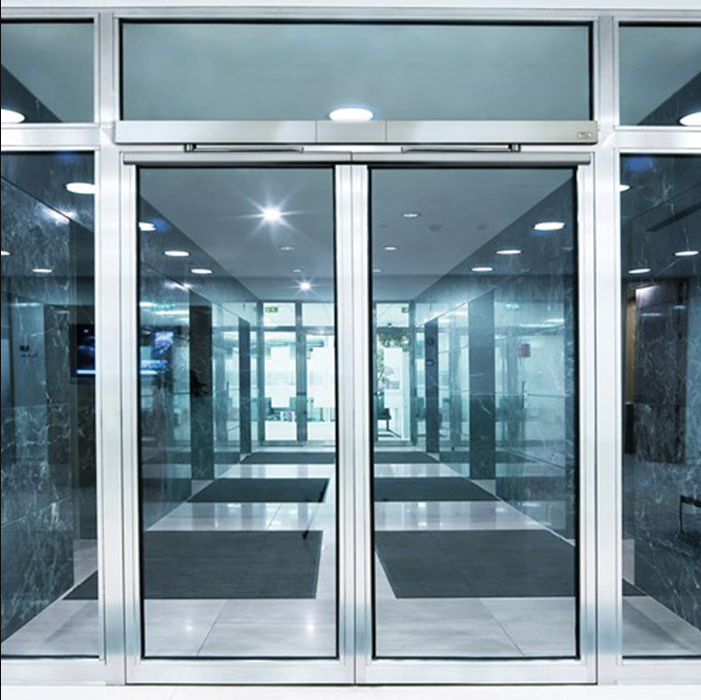 Input
Output
Hva må registreres for at noe skal skje
Hva skjer?
Et teknologisk system som styres automatisk
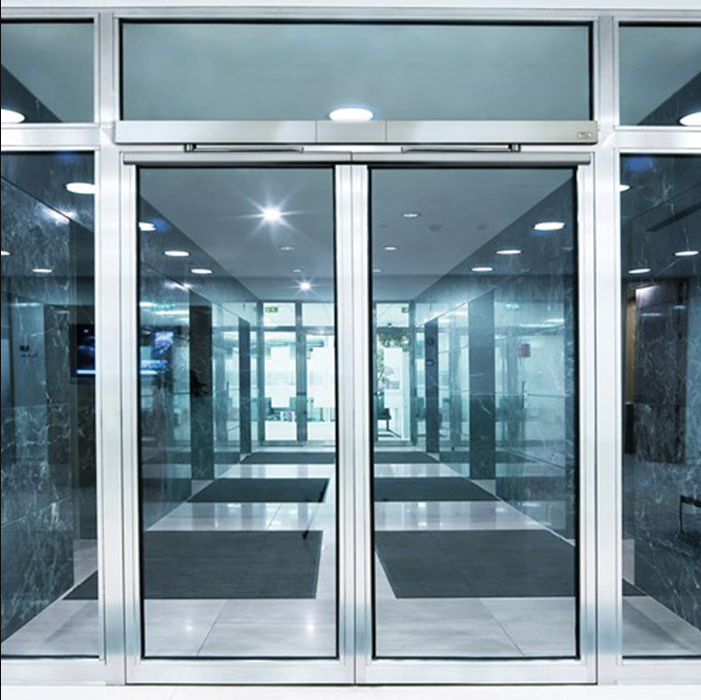 Input
Output
Bevegelsessensor registrerer bevegelse
Døra åpnes
Holdes åpen en gitt periode
Døra lukkes igjen
Teknologisk system
Dørmotor
Bevegelsessensor
Mikrokontroller
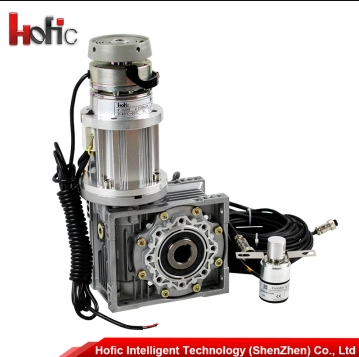 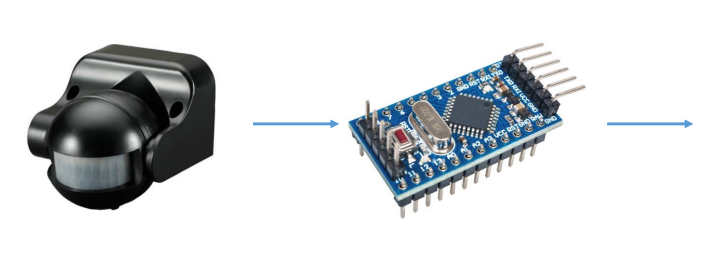 Micro:bit er et teknologisk system
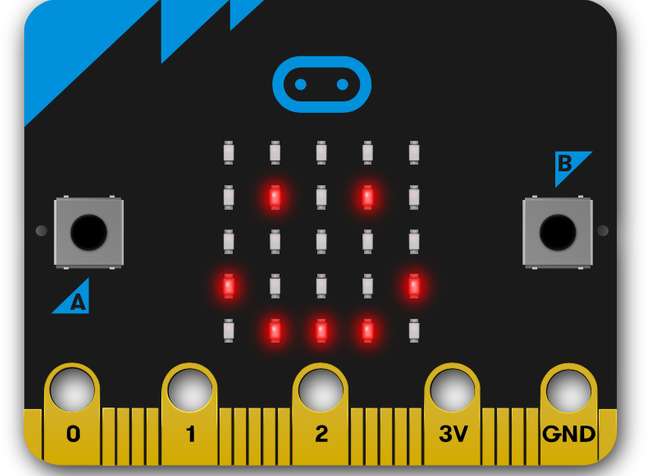 Output (hendelse)
Input (sensor)
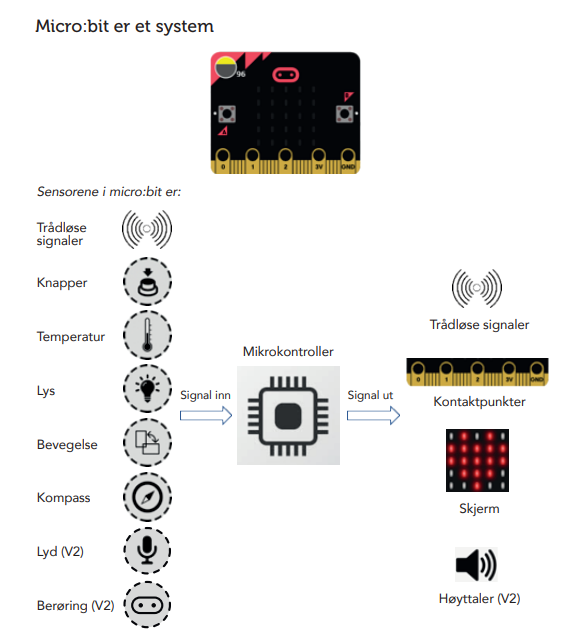 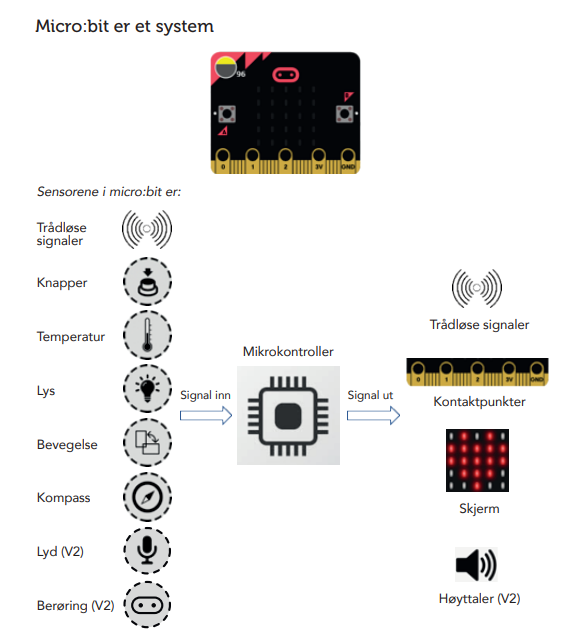 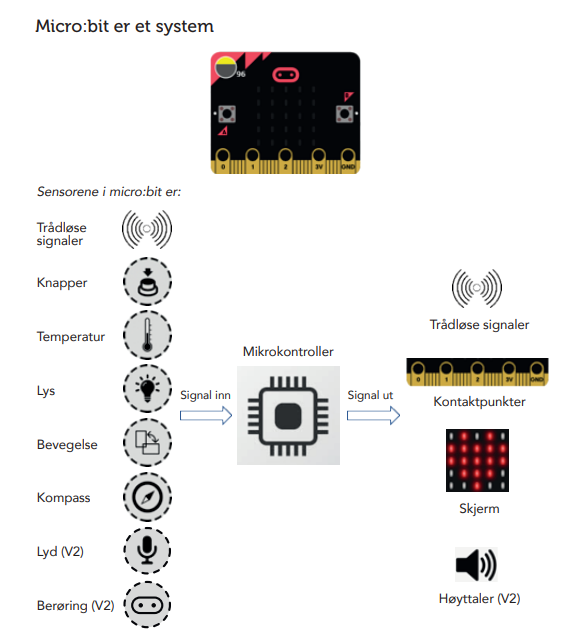 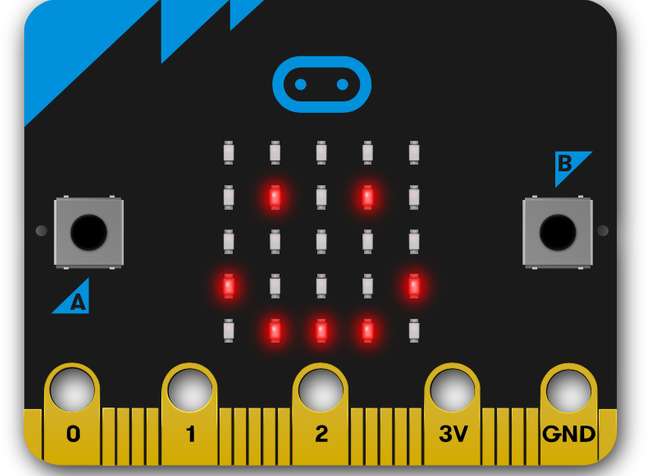 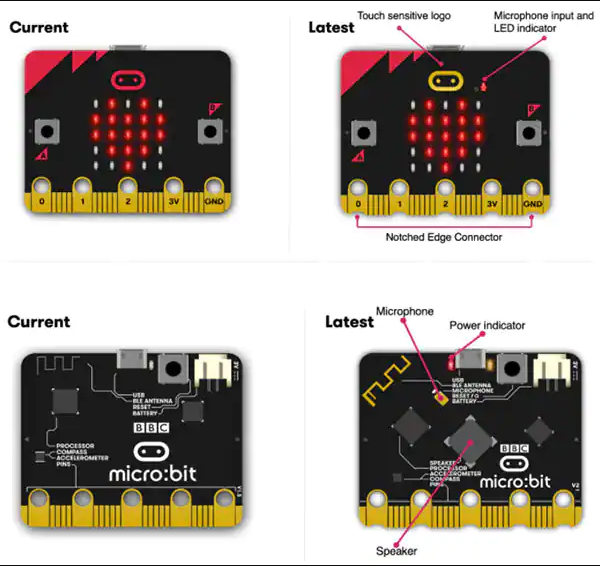 Micro:bit V1 vs V2
I dag:
Grunnstrukturene i programmering
Løkker 
Variabler 
Vilkår (hvis-setninger) 
Utforske og programmere et teknologisk system
utforske funksjonen til en hodelykt
bruke makecode til å simulere en hodelykt
sirkel
hjerte
kvadrat
trapes
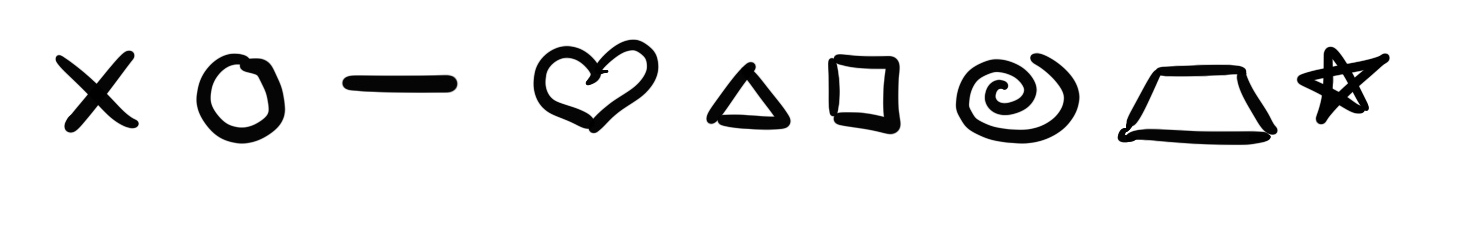 kryss
strek
trekant
spiral
stjerne
Eksempel
Lag en rad med 4 stjerner Gjenta 2 ganger	Lag en rad med 4 trekanter 	Lag en rad med 4 kryss Stop gjenta Lag en rad med enten 4 trapes eller 4 spiraler 	Hvis raden over har trapes		Så lag en rad med 4 kryss 	Ellers hvis raden over har spiraler		Så lag en rad med 4 trekanter	Stopp hvis
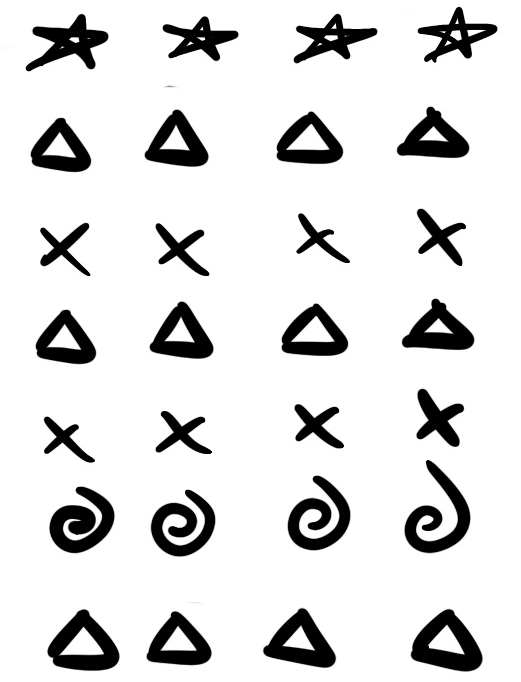 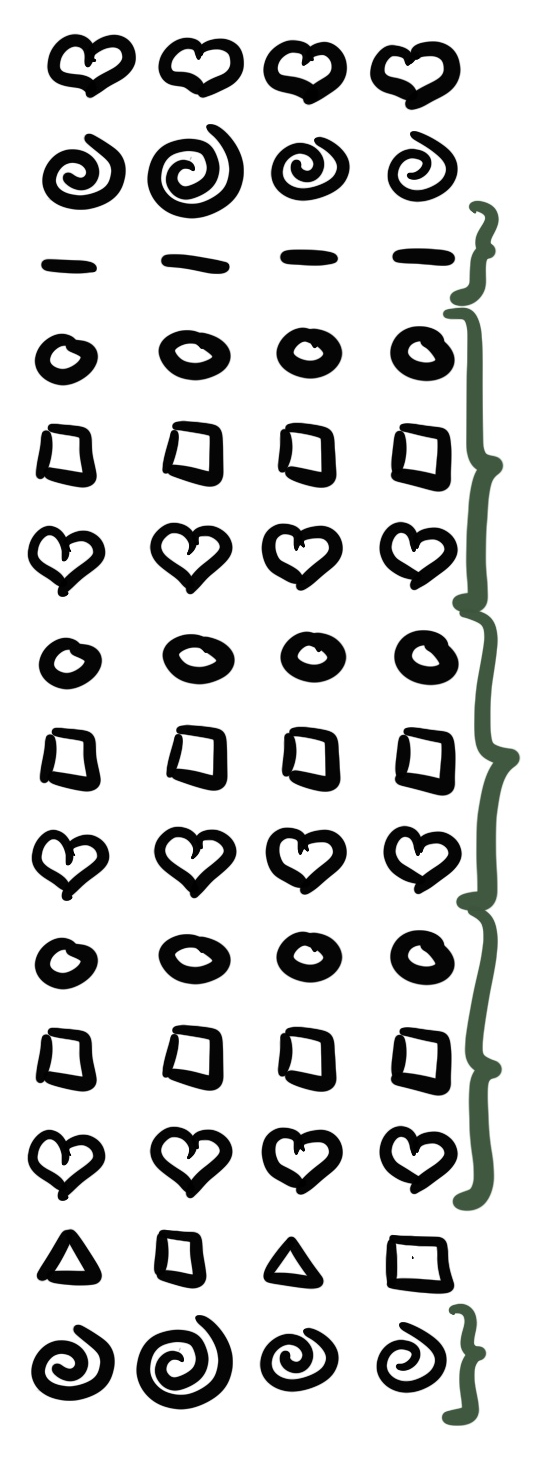 Hvorfor er det en rad med streker her?
Oppgave: Forklar utfallet
Lag en rad med 4 hjerter Lag en rad med enten 4 trapes eller 4 spiraler 	Hvis raden over har trapes		Så lag en rad med 4 kryss 	Ellers hvis raden over har spiraler		Så lag en rad med 4 streker	Stopp hvisGjenta 3 ganger	Lag en rad med 4 sirkler 	Lag en rad med 4 kvadrater 	Lag en rad med 4 hjerter Stopp gjenta Lag en rad med 4 tilfeldige former	Hvis det er et eller flere kryss i raden over 		Så lag en rad med 4 trapes	Ellers 		Så lag en rad med 4 spiraler 	Stopp hvis
Hvorfor repeteres det samme mønsteret tre ganger her?
Hvorfor er det en rad med spiraler her?
[Speaker Notes: I grupper: Lese og tolke koden]
Følg koden
Lag en rad med 4 kryss Lag en rad med enten 4 sirkler eller 4 streker 	Hvis raden over har sikler		Så lag en rad med 4 hjerter 	Ellers hvis raden over har streker		Så lag en rad med 4 stjerner	Stopp hvisGjenta 3 ganger	Lag en rad med 4 trekanter 	Lag en rad med 4 kvadrater 	Lag en rad med 4 spiraler Stop gjenta Lag en rad med 4 tilfeldige former	Hvis det er et eller flere kryss i raden over 		Så lag en rad med 4 trapes	Ellers 		Så lag en rad med 4 spiraler 	Stopp hvis
Oppgave: 
Sammenlign, har dere gjort det samme? 

Hva er likt, og hva er ulikt?
Hvorfor?
[Speaker Notes: Oppgave 1: Sammenlign, har dere gjort det samme? 

Hva er likt, og hva er ulikt?
Hvorfor? 
“Run” følge koden og skrive utfallet]
Oppgave: Hva er koden?
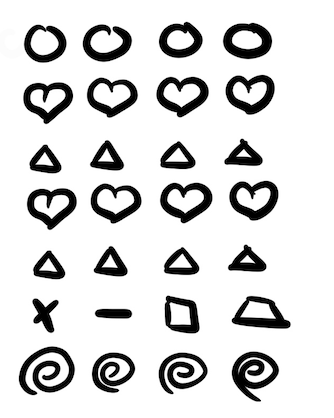 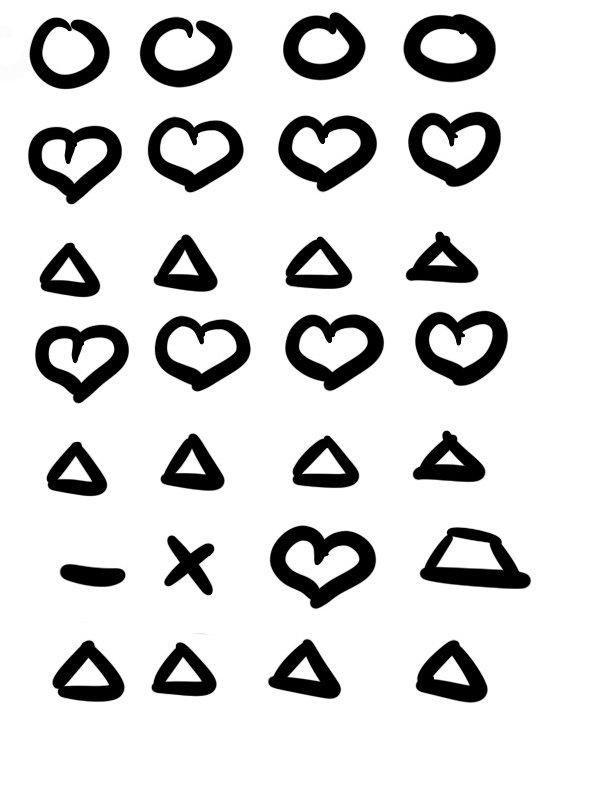 [Speaker Notes: Diskuter og skriv ned forslag til hva koden er. Disse to utfallene er begge fra samme kode.]
Kast terning og lagre verdien i variabelen kast Hvis kast = 1	Så er form = stjerneHvis kast = 2	Så er form = trapes Hvis kast = 3	Så er form = strek Hvis kast = 4	Så er form = spiralHvis kast = 5	Så er form = trekantHvis kast = 6	Så er form = kryss Hvis kast > 6 	Så er form = hjerte Hvis kast < 1 	Så er form = sirkel
Kast terning og lagre verdien i variabelen kast Hvis kast = 1	Så er form = stjerneHvis kast = 2	Så er form = trapes Hvis kast = 3	Så er form = strek Hvis kast = 4	Så er form = spiralHvis kast = 5	Så er form = trekantHvis kast = 6	Så er form = kryss Hvis kast > 6 	Så er form = hjerte Hvis kast < 1 	Så er form = sirkel
Lag en rad med 4 formEndre kast med +2 Lag en rad med 4 form 	Gjenta 3 ganger 		Endre kast med -1		Lag en rad med 4 form	Stopp gjenta Hvis kast > 3 	Så Endre kast med -4Ellers 	Så endre kast med +4Stopp hvisLag en rad med 4 formGjenta 2 ganger	Finn ny verdi for kast ved å kaste terning 	Lag en rad med 4 formStopp gjenta
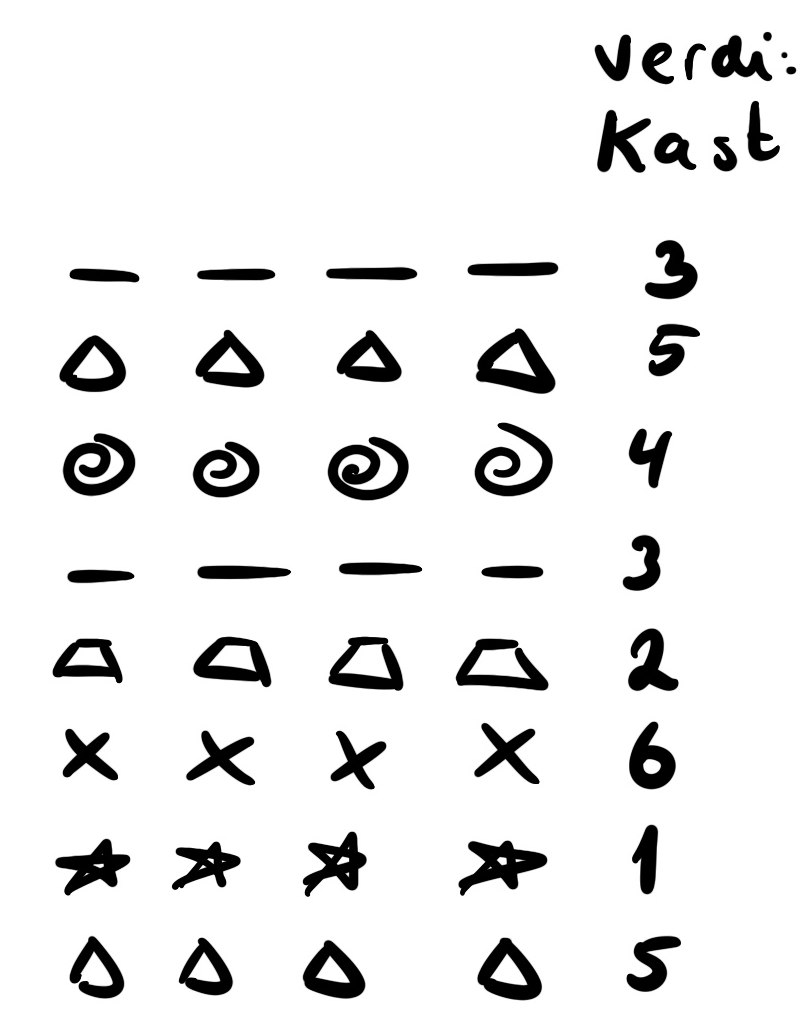 Kast terning og lagre verdien i variabelen kast Hvis kast = 1	Så er form = stjerneHvis kast = 2	Så er form = trapes Hvis kast = 3	Så er form = strek Hvis kast = 4	Så er form = spiralHvis kast = 5	Så er form = trekantHvis kast = 6	Så er form = kryss Hvis kast > 6 	Så er form = hjerte Hvis kast < 1 	Så er form = sirkel
Lag en rad med 4 formEndre kast med +2 Lag en rad med 4 form 	Gjenta 3 ganger 		Endre kast med -1		Lag en rad med 4 form	Stopp gjenta Hvis kast > 3 	Så Endre kast med -4Ellers 	Så endre kast med +4Stopp hvisLag en rad med 4 formGjenta 2 ganger	Finn ny verdi for kast ved å kaste terning 	Lag en rad med 4 formStopp gjenta
Terning
https://scratch.mit.edu/projects/630680233/fullscreen/
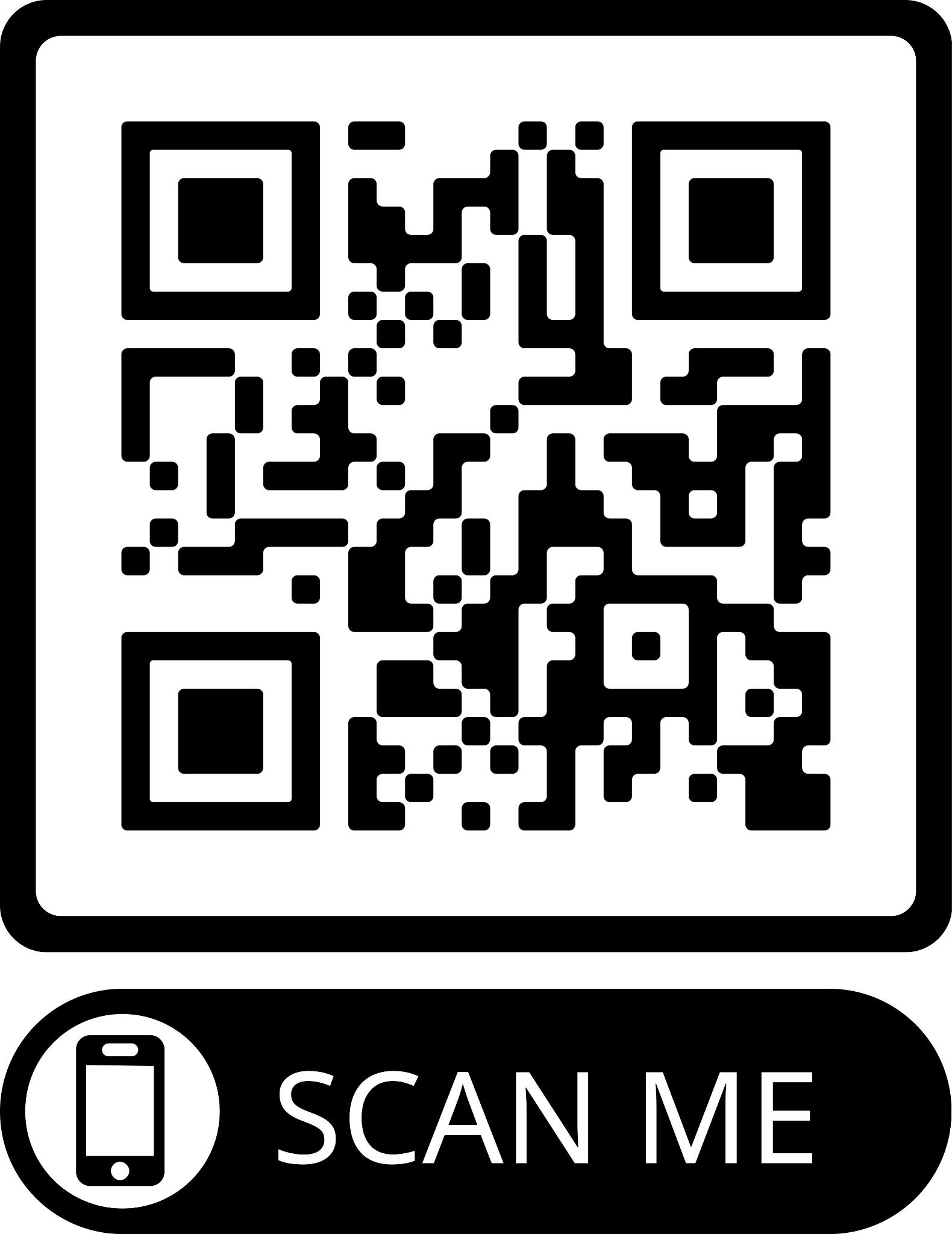 Kast terning og lagre verdien i variabelen kast Hvis kast = 1	Så er form = stjerneHvis kast = 2	Så er form = trapes Hvis kast = 3	Så er form = strek Hvis kast = 4	Så er form = spiralHvis kast = 5	Så er form = trekantHvis kast = 6	Så er form = kryss Hvis kast > 6 	Så er form = hjerte Hvis kast < 1 	Så er form = sirkel
Lag en rad med 4 formEndre kast med +2 Lag en rad med 4 form 	Gjenta 3 ganger 		Endre kast med -1		Lag en rad med 4 form	Stopp gjenta Hvis kast > 3 	Så Endre kast med -4Ellers 	Så endre kast med +4Stopp hvisLag en rad med 4 formGjenta 2 ganger	Finn ny verdi for kast ved å kaste terning 	Lag en rad med 4 formStopp gjenta
[Speaker Notes: Kast terning og følg koden i grupper.]
Hvilke ulike verdier har kast hatt når dette ble utfallet?
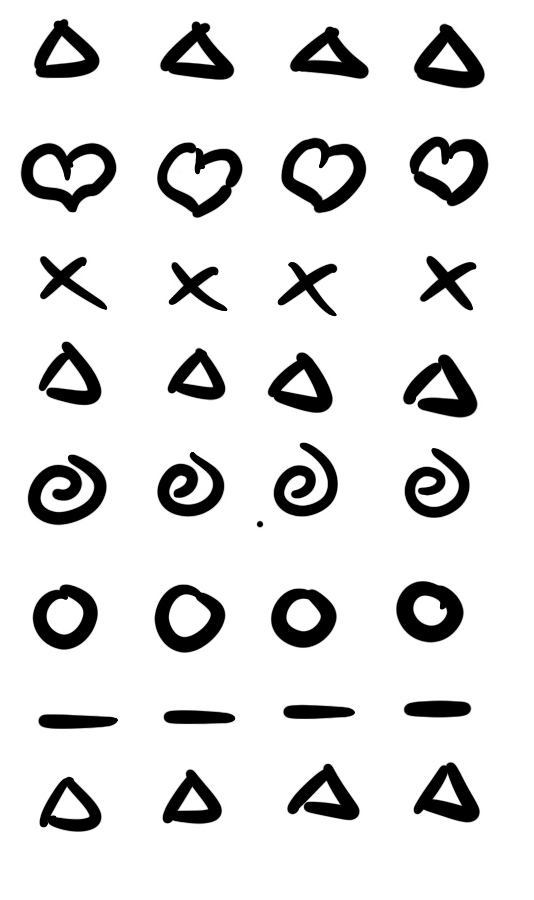 [Speaker Notes: Diskuter i grupper]
Hvordan fungerer:
Grunnstrukturene i programmering
Løkker 
Vilkår (hvis-setninger) 
Variabler
[Speaker Notes: Forklare for hverandre i grupper]
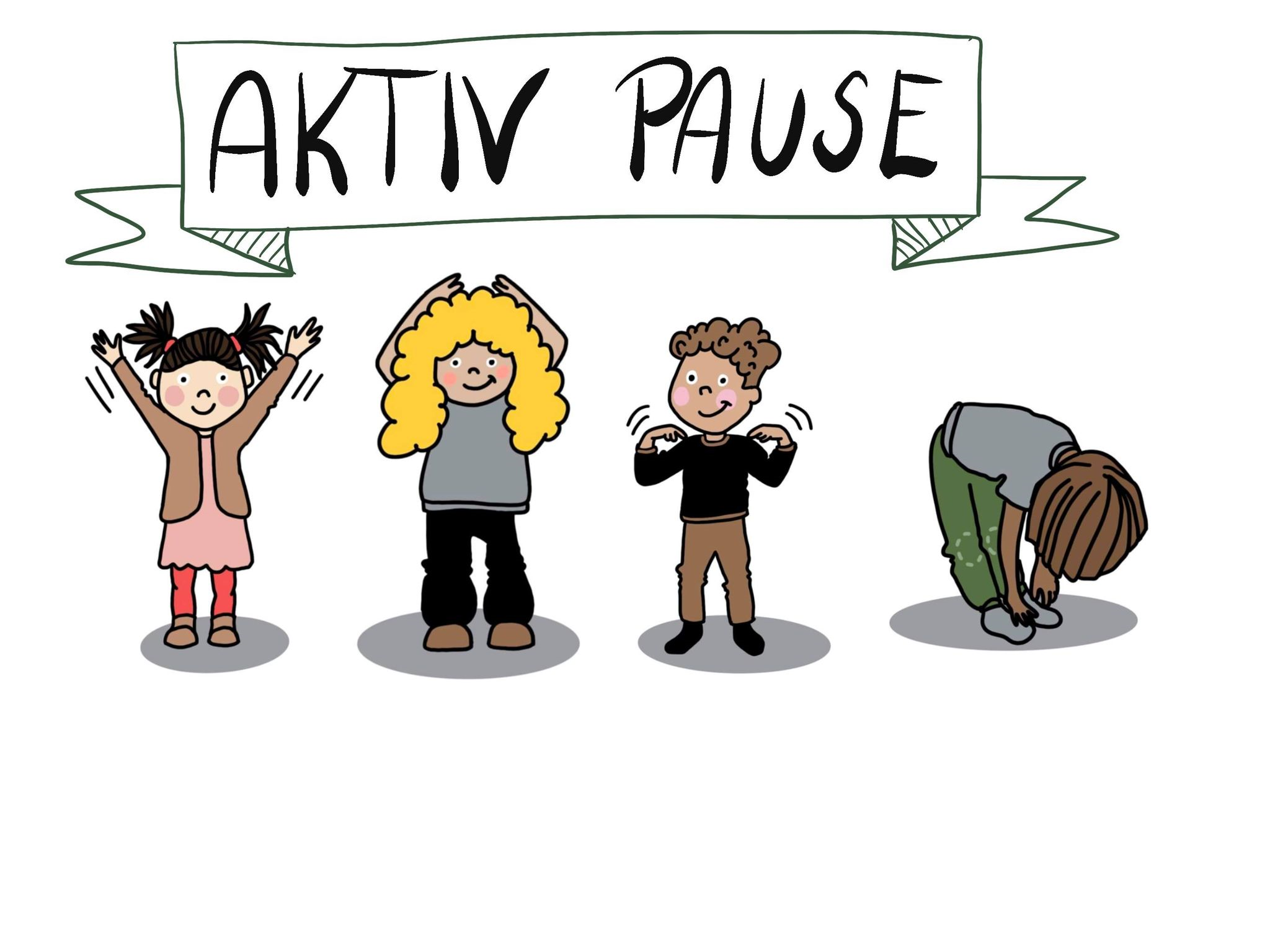 Vi starter opp igjen
kl 13:35
Utforske et teknologisk system - hodelykt.
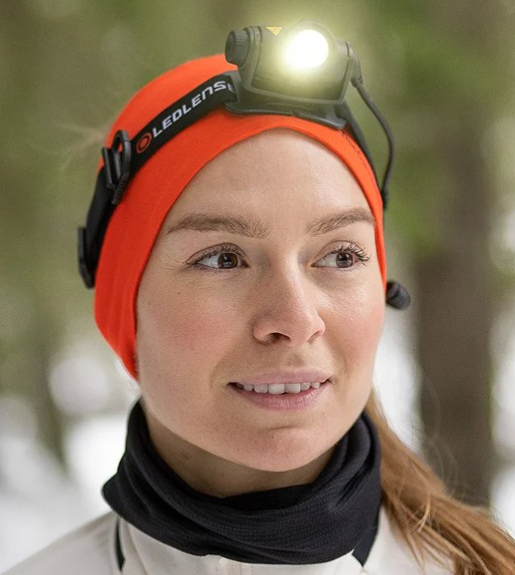 Forstå systemet: hvordan fungerer den?
Tenk individuelt:
Hendelse
Betingelser
Hvilken verdi er det som varierer?

Hva skjer når du trykker?

Hva skjer om du trykker fire ganger?
Trykker en gang
Lyser sterkt
Trykker to ganger
Lyser svakt
Trykker tre ganger
Av
[Speaker Notes: Tenk selv 

Hva er det som varierer?

Det er hvor mange ganger du trykker. 

Det er denne verdien som bestemmer hva som skal skje. 

Hva skjer om du trykker fem ganger?]
Variabelen
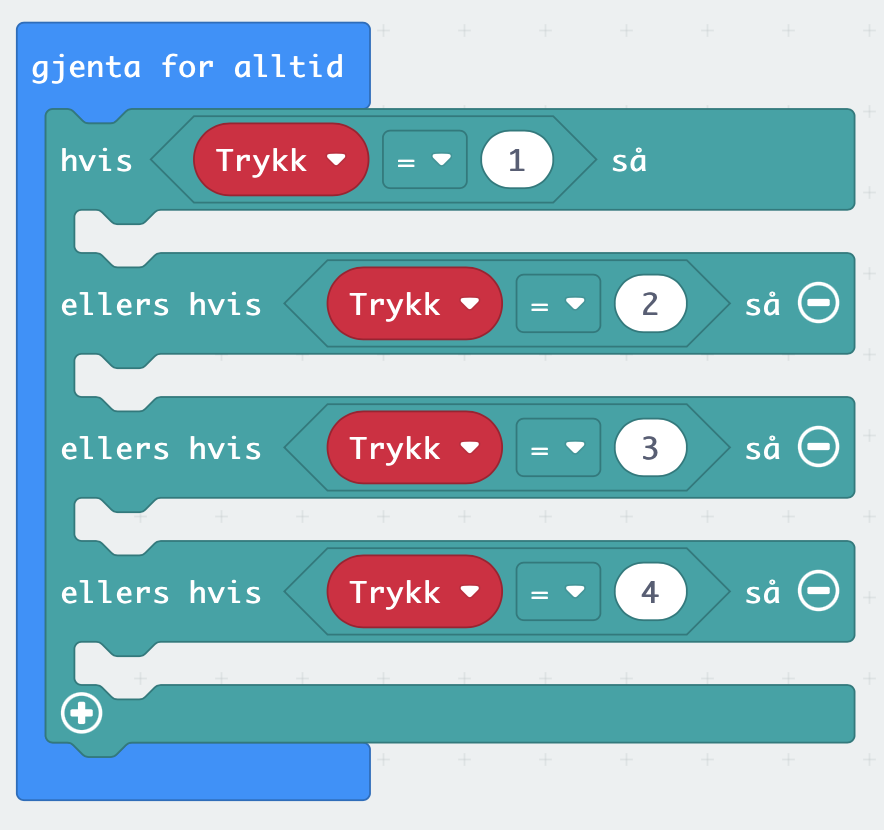 Hvilke verdier kan variabelen “trykk” ha?
[Speaker Notes: Flytskjema som følger verdien på variabelen. Lage brikkene til et flytskjema og la de legge de på rett plass, og fylle inn verdien til variabelen trykk.]
Gå inn i Makecode, skriv kode og test at den virker
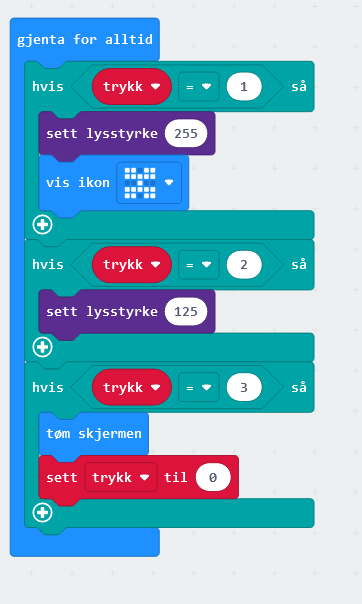 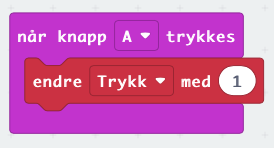 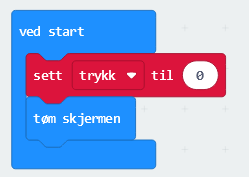 [Speaker Notes: Ut i grupper og diskutere koden. 
https://makecode.microbit.org/_a5o4z42LUWcX]
Diskuter
Gå gjennom og diskuter koden og se om dere kjenner igjen variabler, vilkår og løkker
Demonstrasjon av ny lommelykt
[Speaker Notes: LED Lenser lykten]
Tenk individuelt: micro:bit som modell for lommelykt
Hendelse
Modellering med micro:bit
Beskriv med ord
På Sterkt lys
Skjermen til micro:bit må lyse
På svakt lys
Blinker
Av
[Speaker Notes: Tenk selv 

Bruke micro:bit som modell for lykt. 
Beskriv med ord. Planlegg koden.]
Vårt forslag: Bruke micro:bit som modell for lommelykt
Hendelse
Modellering med micro:bit
Beskriv med ord
På Sterkt lys
Skjermen til micro:bit må lyse
På svakt lys
Skjermen til micro:bit må lyse svakt
Blinker
Skjermen til micro:bit blinker, skrur seg av og på med pause mellom
Av
Skjermen er av, ingen lysdioder lyser
[Speaker Notes: Bruke micro:bit som modell for lykt. 
Beskriv med ord. Planlegg koden.]
Gruppeoppgave: endre koden for å legge til funksjon “blinking”
[Speaker Notes: I grupper 

Legge til blinking]
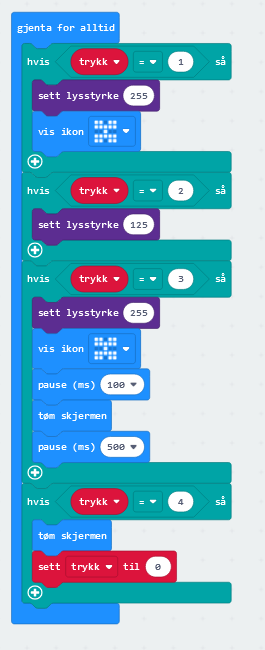 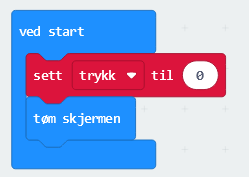 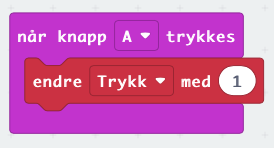 [Speaker Notes: Fasit 
https://makecode.microbit.org/_4RodckVzX3ou]
Gruppeoppgave:
Lag en hodelykt med bevegelsessensor som dimmer lyset når du ser ned.
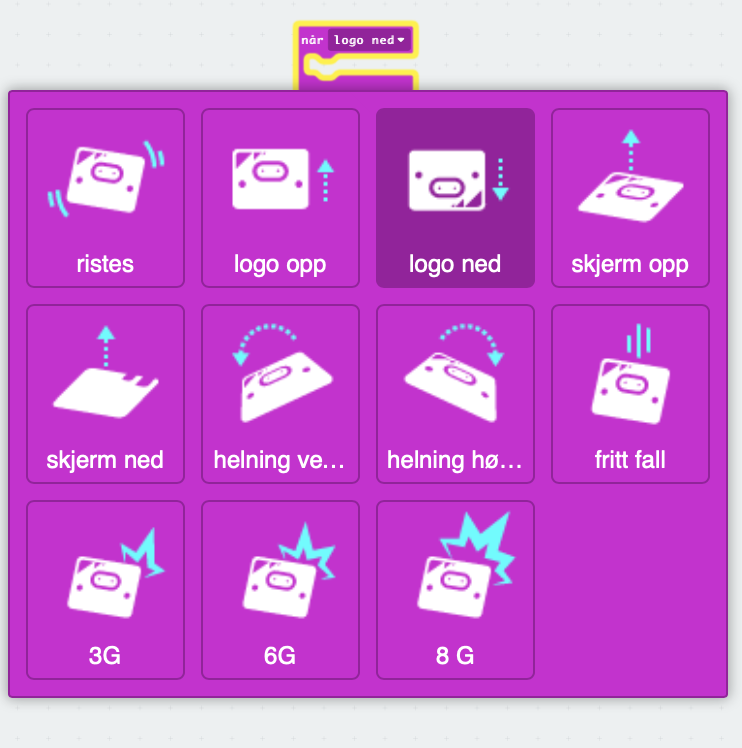 Utvidelse: 
Hodelykten kan styres trådløst fra smartklokken din. Bruk radiofunksjonen mellom to micro:bits og lag en modell av dette.
[Speaker Notes: Får koden vår og kan endre den til sin egen 

Ut i grupper og programmere]
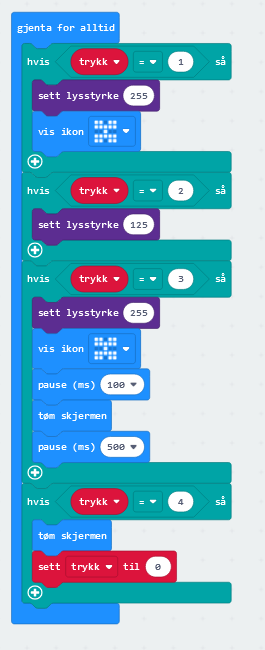 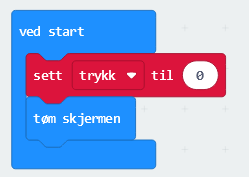 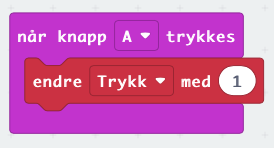 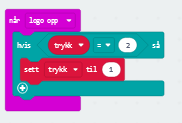 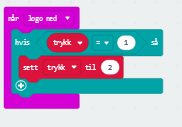 [Speaker Notes: Fasit 
https://makecode.microbit.org/_ALuPW7WbuVti]
Systemforståelse:

På hvilken måte har denne oppgaven ført til en bedre forståelse for hvordan systemet hodelykt fungerer?
[Speaker Notes: Diskutere i grupper]
Undervise programmering og oppbygging av aktivitet:
Hva gjorde dere i hver del?
Forstå og forenkle systemet
Lage skisse av modell
Lese og forstå programmet til modellen
Prøve programmet
Utvide, modifisere programmet
Prøve programmet
Utvide og lage nytt program
Undervisning av programmering
Hvordan undervise programmering?
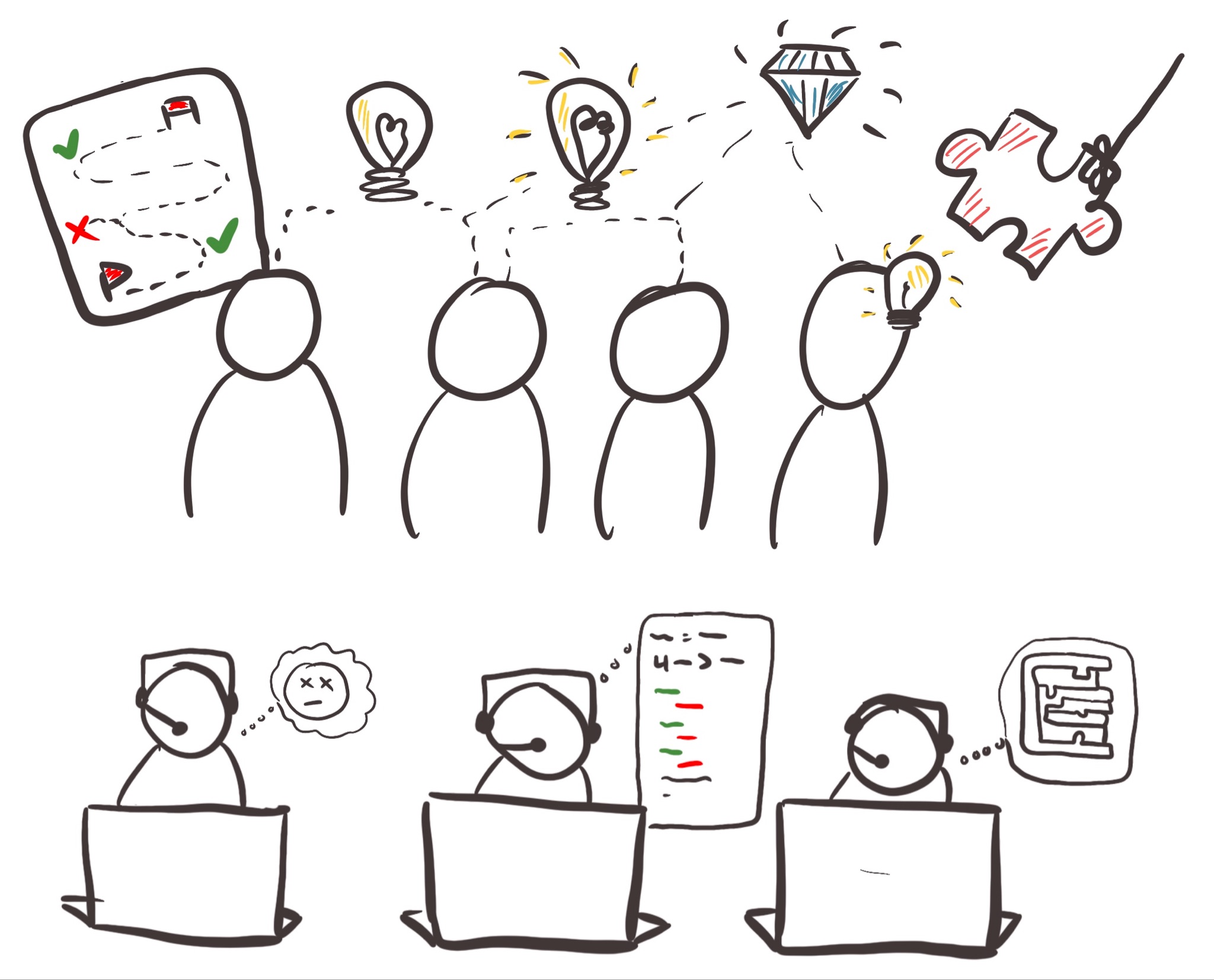 Undervisning av programmering
PRIMM: Predict - Run - Investigate - Modify - Make
Algoritmisk tenkning
Forstå problemet
Forstå og forenkle systemet
Lage skisse av modell
Predict (Run) Investigate
Lese og forstå programmet til modellen
Modify
Utvide, modifisere programmet
Make
Utvide og lage nytt program
Kravspesifikasjon modellrom
Ledningene skal ligge i rør på utsiden av rommet.
Det skal brukes koblingsbokser til alle koblinger. Koblingene skal være brannsikre.
Det skal være minst to lamper.
Minst en lampe skal kunne skrus av og på med en bryter.
Minst en lampe skal styres av micro:bit.
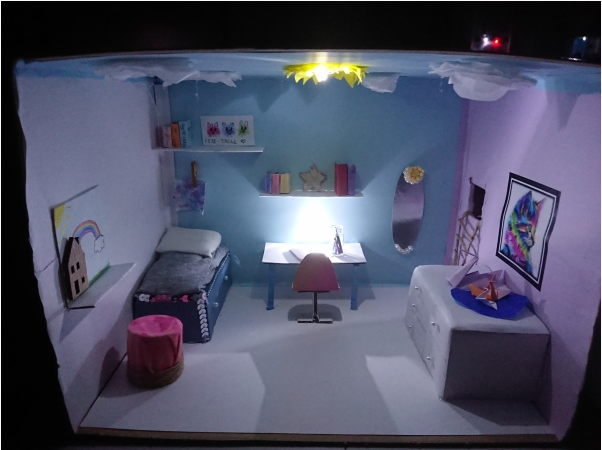